C6: The Rate and Extentof chemical change
Key Concepts
Measuring reaction rates
For a reaction in which sulfur is precipitated we can time how long the solution takes to go cloudy.
Rate of gas formation can be measured using a syringe.
Rate implies we are measuring how things change over a period of time.

To measure the rate of a reaction we have to track the manner in which the amount of product (or reactant) changes over time.
What affects the rate of a reaction?
Anything that increases the chance of effective collision increases the rate (speed) of reaction.  Factors include:
Increased surface Area
Increased concentration
Increased temperature
Use of a catalyst
Simple reversible reactions
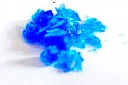 Heating copper sulphate

The change from blue hydrated copper sulphate to white anhydrous copper sulphate is one of the most commonly known reversible reactions.
Heat
hydrated copper sulphate
anhydrous copper sulphate
steam
CuSO4.5H20     	          CuSO4        +      5H2O
B
A
A reversible reaction is where products can, under appropriate conditions, turn back into reactants. 

There will be a range of conditions over which both the forward and backward reaction will take place and this can lead to a state of balance with both reactants and products present in unchanging amounts. 
This is called a dynamic equilibrium.
these decompose
these combine
B
A